Frankofonní oblasti Kanady- Quebek
Zdroj: Roland Breton: Atlas des langues du monde
Quebecká vlajka – le fleurdelisé (4 bourbonské „fleurs de lys“ – lilie + katolický kříž)
Heslo „Je me souviens“ (Pamatuji si)
Quebecký nacionalismus vs federalismus
„La Belle Province“
- 2. největší provincie Kanady (po Nunavutu)
Rozloha: 1 667 441 km2

= 15,4% rozlohy Kanady
(velikost srovnatelná 
s Mongolskem, 
20x větší než ČR)

- 1/3 kanadské ekonomické produkce
Québec – jméno provincie i hl. města provincie (aloquinsky „úžina“)
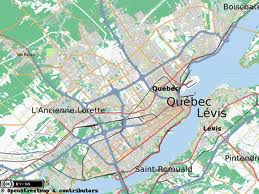 Obyvatelstvo:
r.1990 – pod 7 mil. 
Dnes – odhad 8 mil. Obyv.

Frankofonní obyv. – 89%, anglofonní kolem 10%, autochtonní pouze 1%
Administrativní členěníZdroj: http://www.cours-quebec.info/index.php?option=com_content&view=article&id=59&Itemid=195
Nerovnoměrná koncentrace obyvatelstva
6 obyv. na km2
Koncentrace u břehů Řeky sv. Vavřince a řeky Outaouais, Gaspezijský poloostrov


http://www.stat.gouv.qc.ca/publications/referenc/quebec_stat/ter_ter/ter_ter_9.htm
Montréal (1,65 mil. obyv.)
Megalopole – hustota obyv 4 500 obyv. /km2!!!
- Po Torontu 2. největší město Kanady

70% obyv. frankofonní,  11% anglof.
v aglomeraci dokonce jen 54% 
(17% allofonní – přistěhovalci)
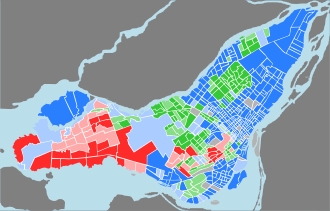 Řeka Sv. Vavřince
http://www.stat.gouv.qc.ca/publications/referenc/quebec_stat/ter_ter/ter_ter_5.htm
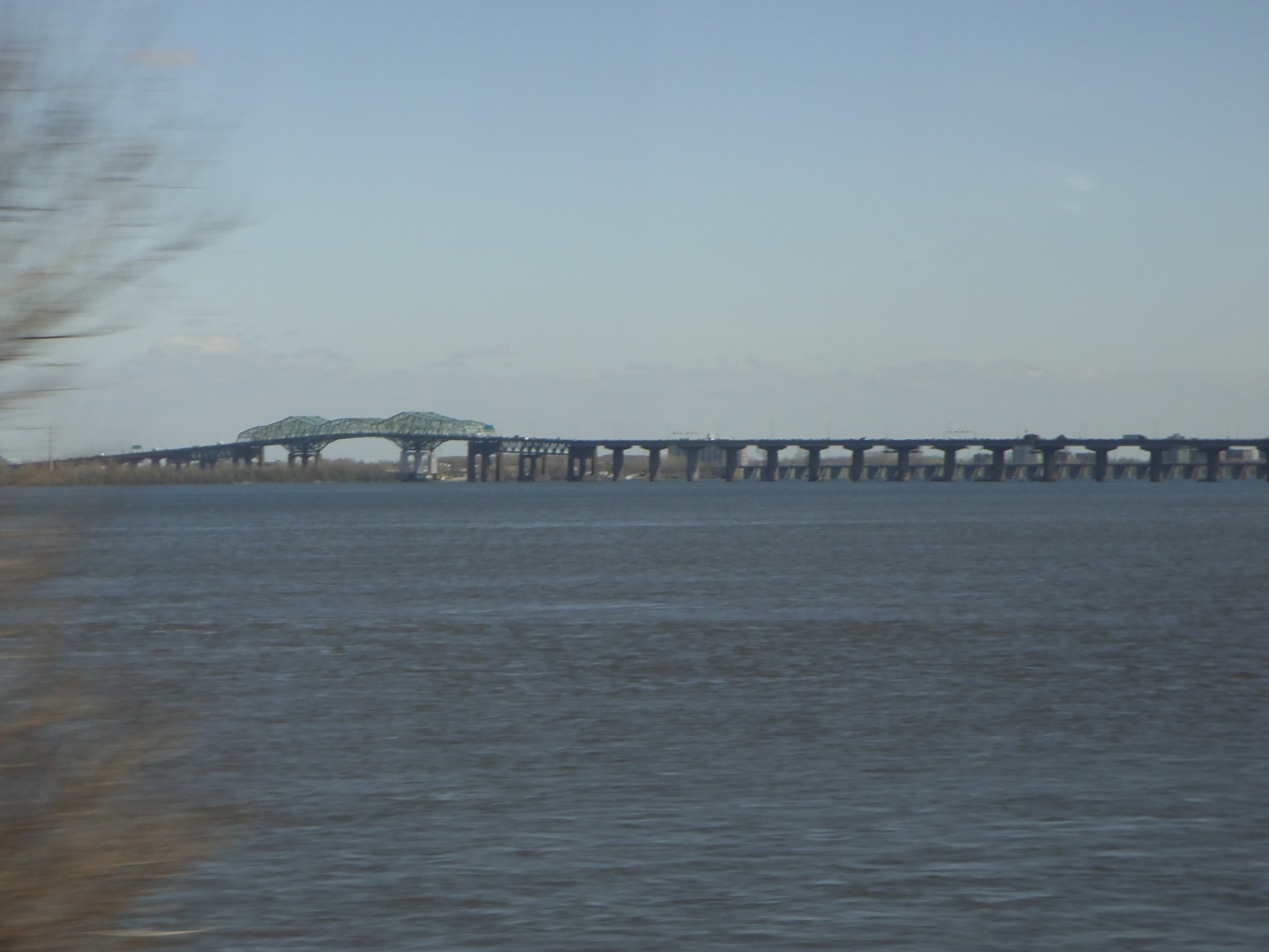 Aglomerace Ottawa-Gatineau
4. Největší aglomerace v Kanadě (po Torontu, Montréalu a Vancouveru)
Gatineau – 4 největší město Quebeku (spojením několika měst)
- Politika bilingvismu
http://www.stat.gouv.qc.ca/publications/referenc/quebec_stat/con_edu/con_edu_fs.htm